الفصل السادس
الإعاقات الجسمية والصحية
تعتبر الإعاقات الجسمية والصحية من الإعاقات الرئيسية التي لاقت اهتمامًا متزايدًا من قبل الاختصاصيين في الميادين المختلفة.

وبسبب أن الإعاقات الجسمية والصحية هي على الأغلب إعاقات ظاهرة فإن الكثير من الأفراد ينظرون إليهم بشفقة أو يرفضونهم اجتماعيًا أو يضايقونهم مما ينعكس سلبًا على مشاعر الأفراد المصابين بهذه الإعاقات, من هنا فالتدخل في حالة الإعاقات الجسمية والصحية لا يكون طبيًا فقط وإنما اجتماعيًا وتربويًا ونفسيًا.
تعريف الإعاقات الجسمية والصحية
المعاقين جسميًا وصحيًا هم تلك الفئة من الأفراد الذين يتشكل لديهم عائق يحرمهم من القدرة علي القيام بوظائفهم الجسمية والحركية بشكل عادي مما يؤدي إلي عدم حضورهم المدرسة مثلاً أو أنه لا يمكنهم من التعلم إلى الحد الذي يستدعي توفير خدمات تربوية وطبية ونفسية خاصة. ويقصد بالعائق هنا أي إصابة سواءً كانت بسيطة أو شديدة تصيب الجهاز العصبي المركزي أو الهيكل  العظمي أو العضلات أو الإصابات الصحية.
تصنيف الإعاقات الجسمية والصحية
هناك تنوع واسع في طبيعة ومستوى الإصابة في كل فئة من فئات المعاقين جسميًا وصحيًا. وقد تكون الإصابة فطرية أو خلقية كالشلل الدماغي أو مكتسبة ناتجة عن أمراض أو إصابات عارضة تصيب الفرد بعد الولادة بعضها بسيط وعابر كالكسور مثلاً يمكن معالجته وشفاؤه كليًا وبعضها شديد جدًا ومتطور إلى الحد الذي يؤدي إلى الوفاة المبكرة للمصاب.
 ويمكن تقسيم الإعاقات الجسمية  والصحية حسب موقع الإصابة أو الاجهزة المصابة على النحو الآتي:
أولاً: إصابات الجهاز العصبي المركزي
ثانيًا: إصابات الهيكل العظمى
ثالثًا: إصابات العضلات:
رابعاً: الإصابات الصحية :
إصابات الجهاز العصبي المركزي
يتكون الجهاز العصبي المركزي من الدماغ والحبل الشوكي.
يؤدي تلف أو إصابة أي جزء إلى حدوث إعاقة أو إصابة حركية ما.
قد تكون الإصابة بسيطة جدًا خاصة عندما تكون وظائف الجسم سليمة.
وقد تكون شديدة جدًا تؤدي إلى تدني أو انعدام المهارات الوظيفية لدى الطفل.
الآثار المترتبة على الإصابة تبدو واضحة ذات تأثير مباشر على المهارات الحركية للجسم والأطراف.
الشلل الدماغي أو الشلل المخي
يطلق مصطلح الشلل الدماغي علي الاضطرابات النمائية أو العصبية التي  تصيب الدماغ في مراحل مبكرة من حياة الطفل وخاصة في فترة عدم اكتمال نمو القشرة الدماغية المسئولة عن الحركة. تنجم هذه الاضطرابات عن خلل أو تلف في الدماغ وتؤدي إلي عدد غير محدود من الأعراض والمشكلات الحركية والحسية والعصبية التي تظهر على شكل تشنج أو توتر في الحركة والأوضاع الجسمية وما يصحبها من التشوهات في الأطراف.
أسباب الإصابة بالشلل الدماغي
1- الولادة المتعسرة
2- عدم توافق العامل الرايزسي لكل من دم الأم والجنين.
3- إصابة الأم الحامل بالسكري.
4- الولادة المبكرة
5- الولادة المتكررة
6- نقص الأكسجين قبل أو أثناء الولادة.
7-إصابات الأم الحامل بأمراض.
8- سوء التغذية والوضع الصحي للأم الحامل.
9- كبر أو صغر سن الأم أثناء فترة الحمل.
10- تسمم الحمل.
11- تعرض الأم الحامل للأشعة وتناول العقاقير دون استشارة الطبيب.
12- تعرض الأم الحامل إلى المواد الكيماوية السامة.
13- تعرض الطفل للحوادث أو إصابات الرأس أو الأورام والأمراض الخبيثة.
14- تسمم الطفل ببعض المواد الكيماوية أو استنشاقها.
تصنيفات الشلل الدماغي
1- نمط الإصابة وطبيعتها
2- الطرق أو الأطراف المصابة
تشخيص الشلل الدماغي
هناك العديد من المظاهر التي يمكن أن تلاحظها الأم على طفلها في جوانب نموه وحركاته وتشكل هذه المطاهر أو الدلالات تعرف أولي أو كشف ومن هذه المظاهر:

1- لا يرضع الطفل بصورة طبيعية.
2- لا يبلع الطفل ما يأكله بصورة جيدة.
3- تقلص غير طبيعي في الذراعين أو الساقين.
4- بطء الحركة وعدم التحرك بمفرده.
5-ضعف السيطرة على عضلات الرقبة.
6- التأخر في القدرة على تثبيت الرأس وسط الجسم.
7- التأخر في استعمال اليدين.
8- إبقاء إحدى اليدين منقبضة أو إبقاء الإبهام داخل قبضته.
9- عدم القدرة على الجلوس في العمر المناسب.
ارتخاء كبير في العضلات.

إن وجود هذه المظاهر والدلالات لا يعني بالضرورة أن الطفل مصاب بالشلل الدماغي وإنما هناك احتمال أكبر أن يكون مصابًا به مقارنة بالأطفال مصحوبًا بأنماط حركية غير طبيعية.
1- تشخيص طبي يقوم به طبيب الأعصاب وطبيب الأطفال وذلك من أجل تأكيد أو نفي حالة الإصابة بالشلل الدماغي وتقييم حالة الطفل في الجوانب الجسمية والحركية والصحية. 

2- تشخيص تربوي نفسي يقوم به اخصائي علم النفس والباحث الاجتماعي واخصائي التربية الخاصة لتحديد مستوى تأثير الجوانب المعرفية والنفسية الانفعالية بالإصابة بالشلل الدماغي وتقييم أداء الطفل
المشكلات والإعاقات المصاحبة للشلل الدماغي
1- الإعاقة العقلية
2- الصرع
3- الإعاقة السمعية
4- الإعاقة البصرية
5- اضطرابات النطق والكلام
6- مشكلات في الفم والأسنان
التدخل التربوي والعلاجي للأطفال المصابين بالشلل الدماغي:
يمكن إجراء تعديلات في الجوانب والموضوعات التي تخص المنهج الدراسي وبيئة التعلم. بحيث يتم تعديل:
أ- المنهج الدراسي بشكل يلبي حاجة الطفل ويضيف في نفس الوقت مهارات أساسية تتضمنها في العادة المناهج المقدمة للأفراد العاديين.

ب- بيئة التعلم, إجراء التعديلات للبيئة الصفية والمدرسية والأثاث المدرسي والأجهزة المساندة والمواد التعليمية ووسائل النقل والمواصلات.
الشق الشوكي أو الصلب المفتوح
يمكن تصنيف الإصابة حسب شدتها إلى ثلاثة أقسام:
الــصــرع
عبارة عن اضطراب أو خلل يطرأ على الدماغ يفقد فيه المصاب وعيه, يكون مفاجئًا وليس دائم الحدوث, بمعنى أن الفرد المصاب قد تحدث لديه الحالة أكثر من مرة في اليوم الواحد أو أنها تحدث في فترات متباعدة.
من الأسباب:
1- نقص الأكسجين.                2- تسمم الطفل              3- إصابة الجنين أثناء الولادة      4- تشوهات وإصابات خلقية    5- التهابات السحايا               6- الأورام التي تصيب الدماغ
نوبة الصرع الكبرى
تعتبر من أشد حالات الصرع عنفًا وقسوة على الشخص المصاب.

تتصف بعدة صفات.

كيف يمكن التعامل مع نوبة الصرع الكبرى ومواجهتها؟
نوبة الصرع الخفيفة
النوبات النفس حركية
دور المعلمين
1- قيام المعلمين في المدارس العادية بتحديد هذه الحالات والتعرف عليها, ثم التصرف بشكل طبيعي وهادئ عند وقوع الإصابة والعمل على تفسيرها للأقران والمحيطين بالمصاب.

2- أما معلمو التربية الخاصة فإن عليهم أن يتوقعوا حدوث  حالة الصرع في أي لحظة ويجب أن يكونوا مستعدين ومجهزين لمواجهتها والتعامل معها.

3- تضمين برامجهم أنشطة اجتماعية وترفيهية متنوعة.

4-تجنيبم الأماكن الخطرة وتوفير وسائل لسلامة والأمان لهم.
الإصابات المتعلقة بالهيكل العظمي- تشوه وبتر الأطراف
أسبابه
العلاج
يتوقف نجاح البرامج على عدة عوامل
1- حدة الإصابة

2- عمر الفرد المصاب

3- عدد الأطراف المصابة

4- الإصابة فطرية أم حدثت لاحقًا

5-التدخل العلاجي المبكر
الإصابات المتعلقة بالعضلات
مرض متطور ومنتشر إلى جميع عضلات الجسم ويتصف بأنه يعمل على تحليل عضلات الجسم واستبدالها بأنسجة لحمية تالفة.
ضمور وانحلال العضلات
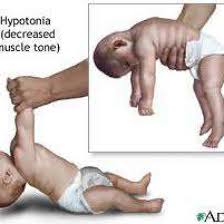 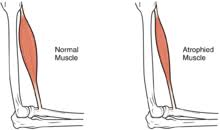 دور المدرسين والمربين
1- ذكاءهم وقدراتهم العقلية عادية في معظم الأحيان.

2-بعض الحالات الشديدة تتطلب وقتًا طويلاً لإنهاء الواجبات المدرسية.

3- الابتعاد عن المهارات الحركية والرياضية في الحالات الشديدة.

4- توجيه برامجهم إلى الأنشطة الاجتماعية والترفيهية.